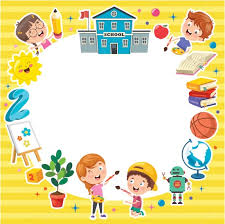 HOẠT ĐỘNG TỔ CHỨC GIỜ ĂN CỦA BÉLớp: 25-36 tháng
Mục đích yêu cầu:- Trẻ chấp nhận cho cô rửa tay- lau mặt- Trẻ biết phụ cô dọn bàn ăn(bình hoa,khăn giấy, xếp muỗng..)- Trẻ biết ngồi ngay ngắn vào bản và tự xúc ăn bằng tay phải.
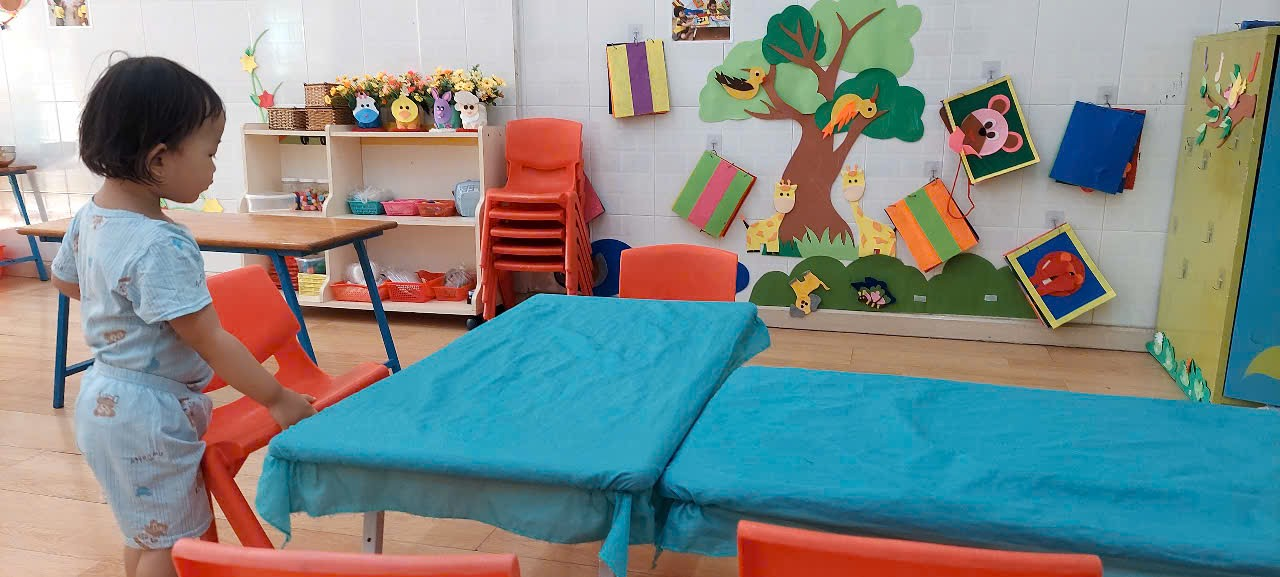 Trẻ phụ cô bê ghế sắp xếp vào bàn ăn.
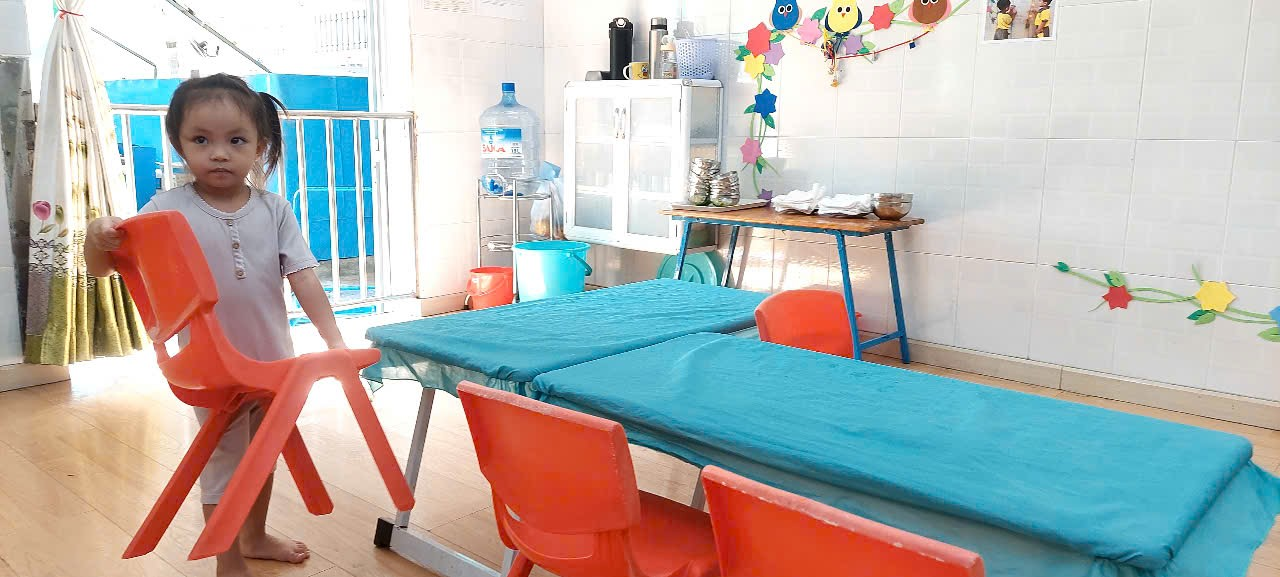 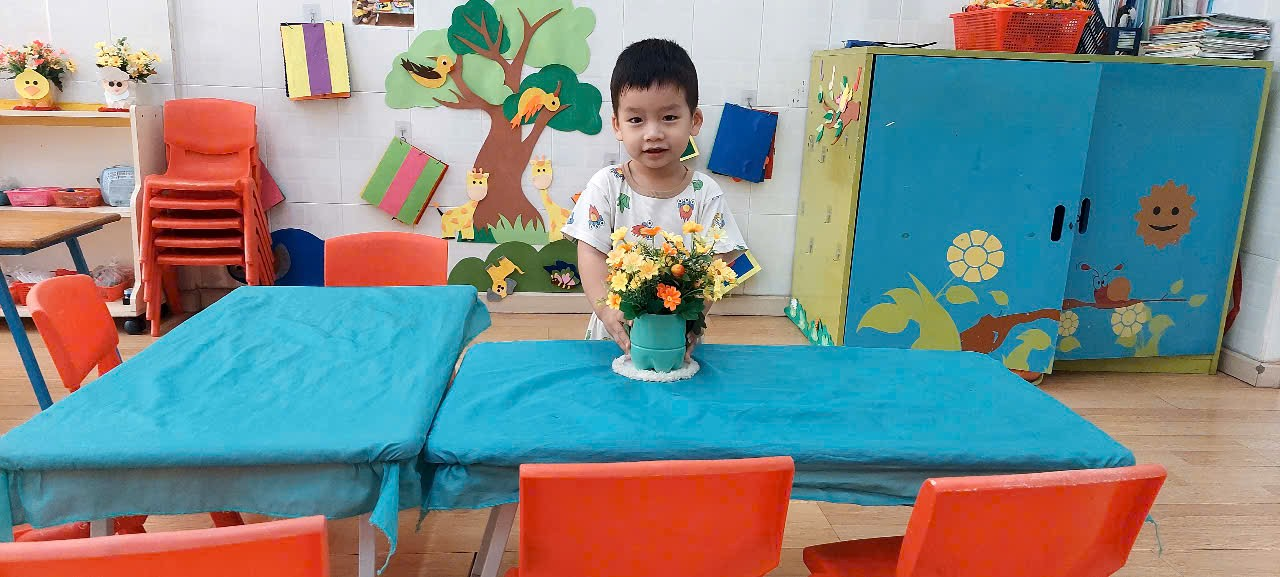 Bạn Trí Dũng và Minh Huy giúp cô lấy bình hoa để vào bàn ăn.
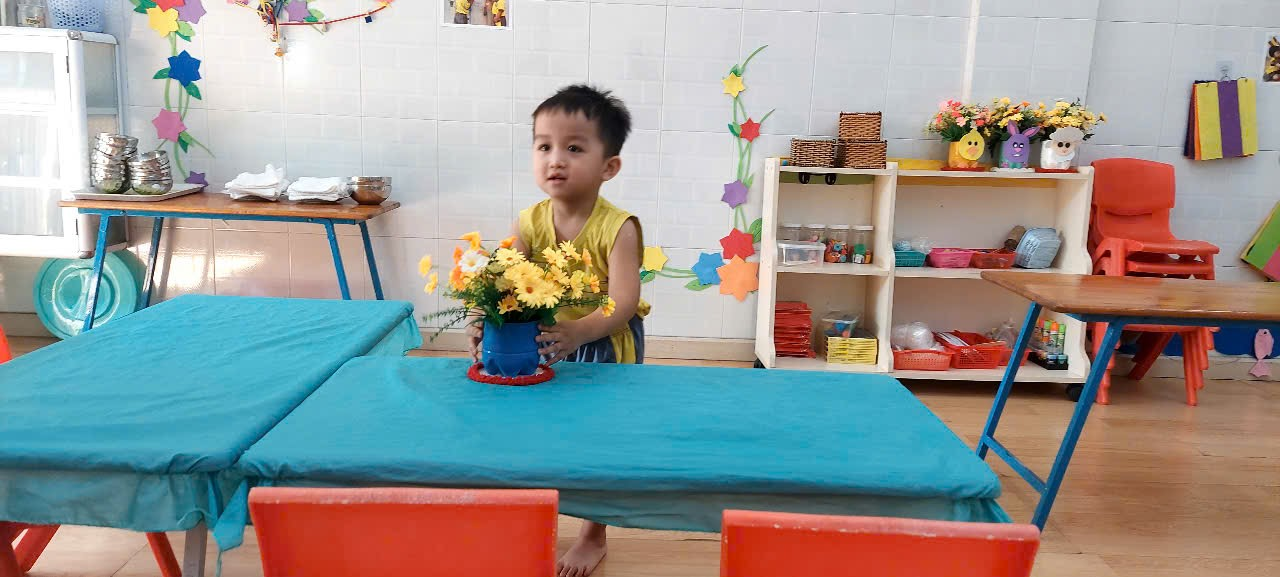 Bạn Bối và bạn Thiên Ân lấy hộp khăn giấy để vào bàn ăn.
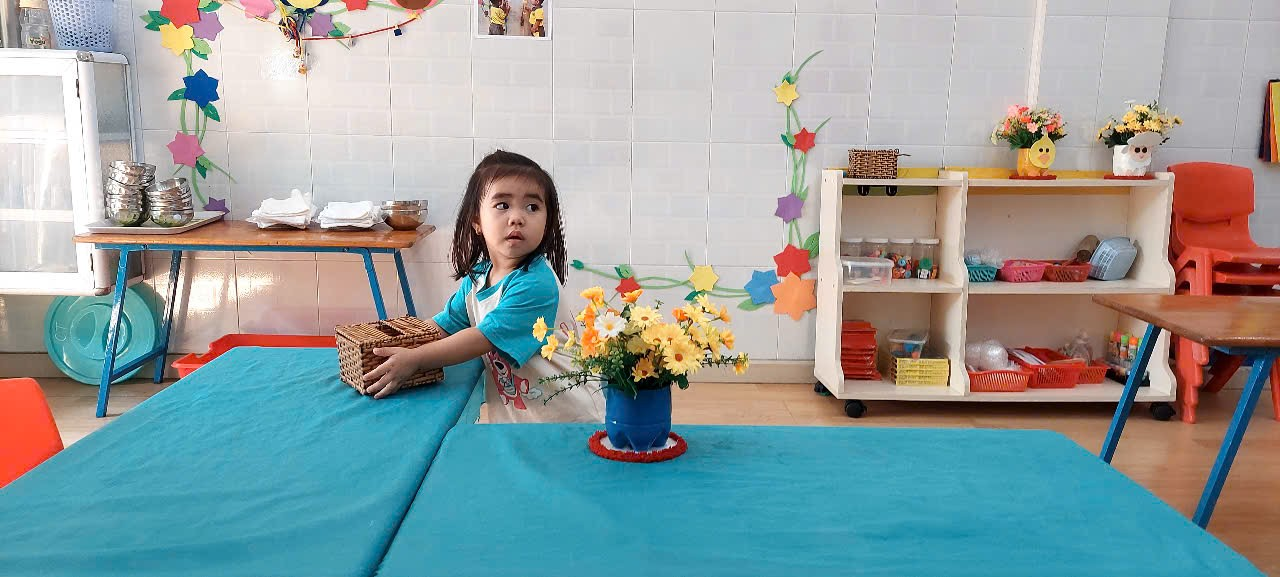 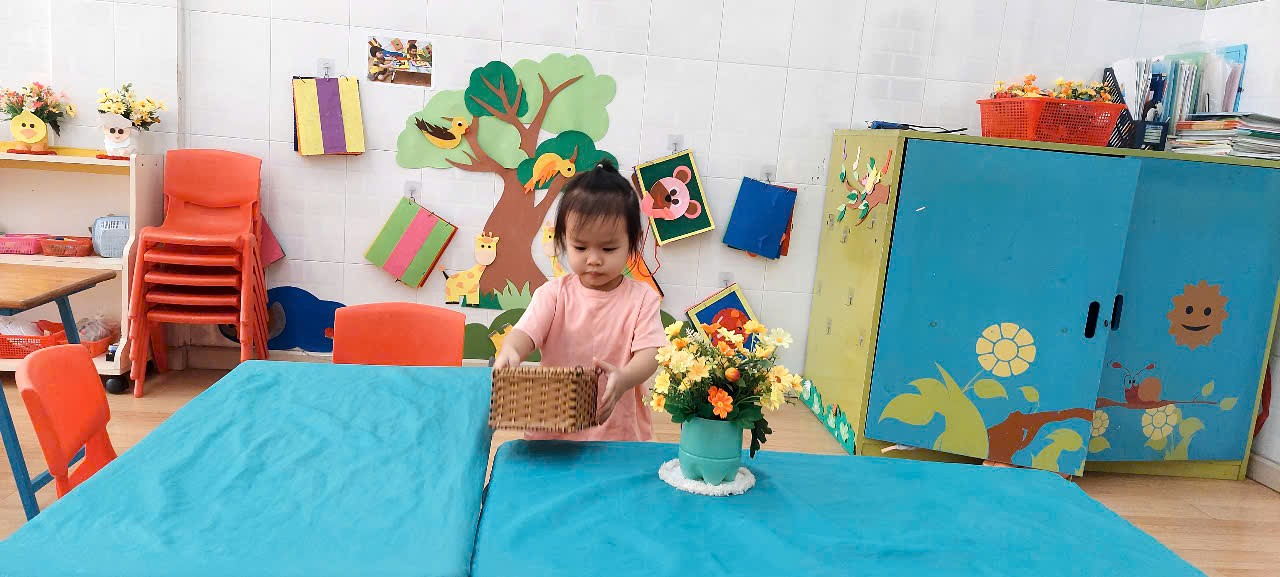 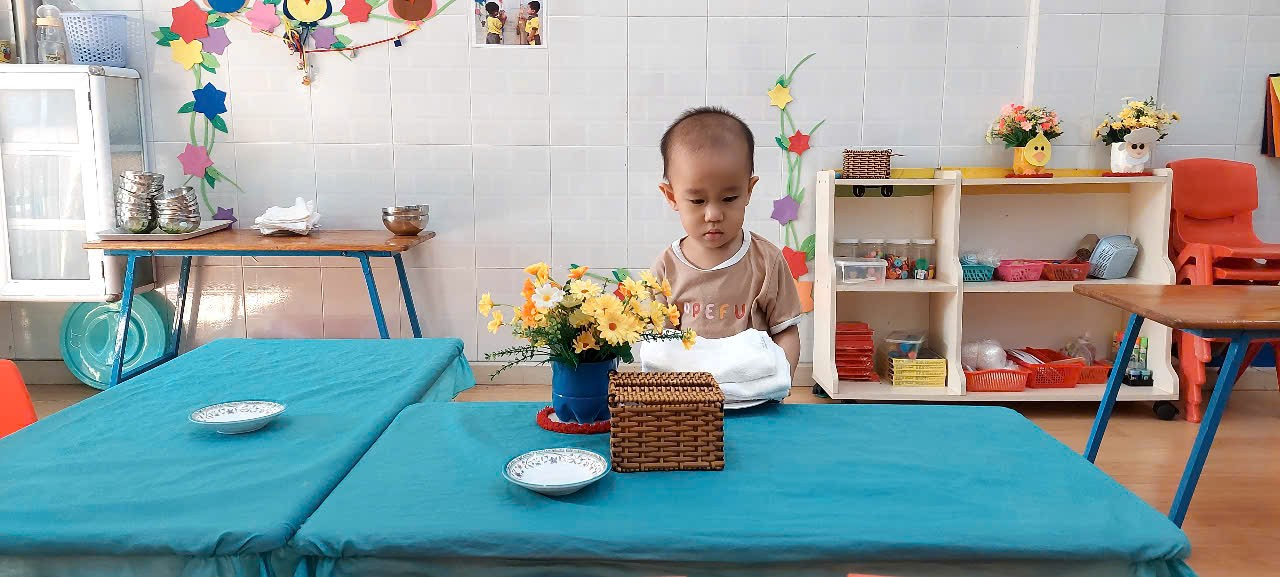 Các con phụ cô bày khăn vào bàn ăn.
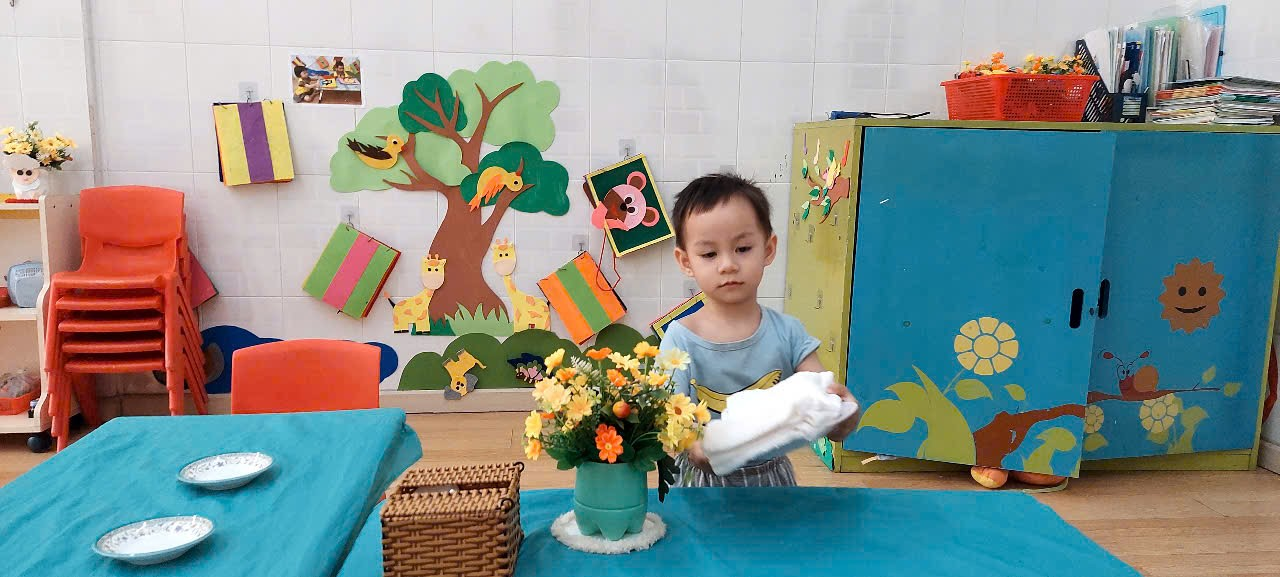 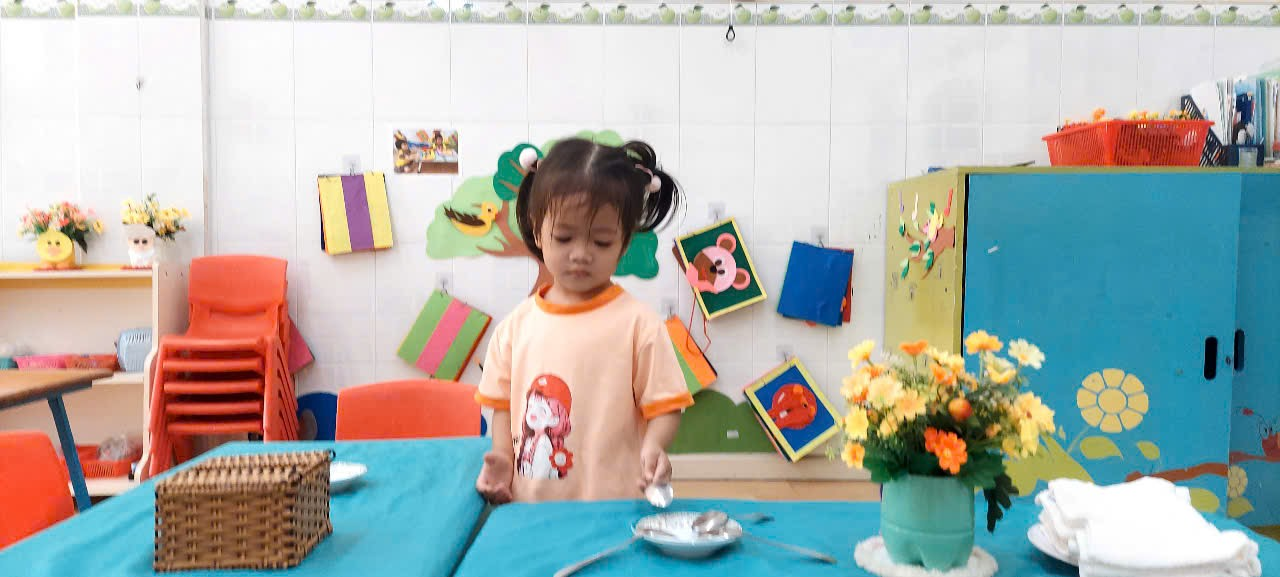 Các bé sắp muỗng và đĩa trên bàn ăn
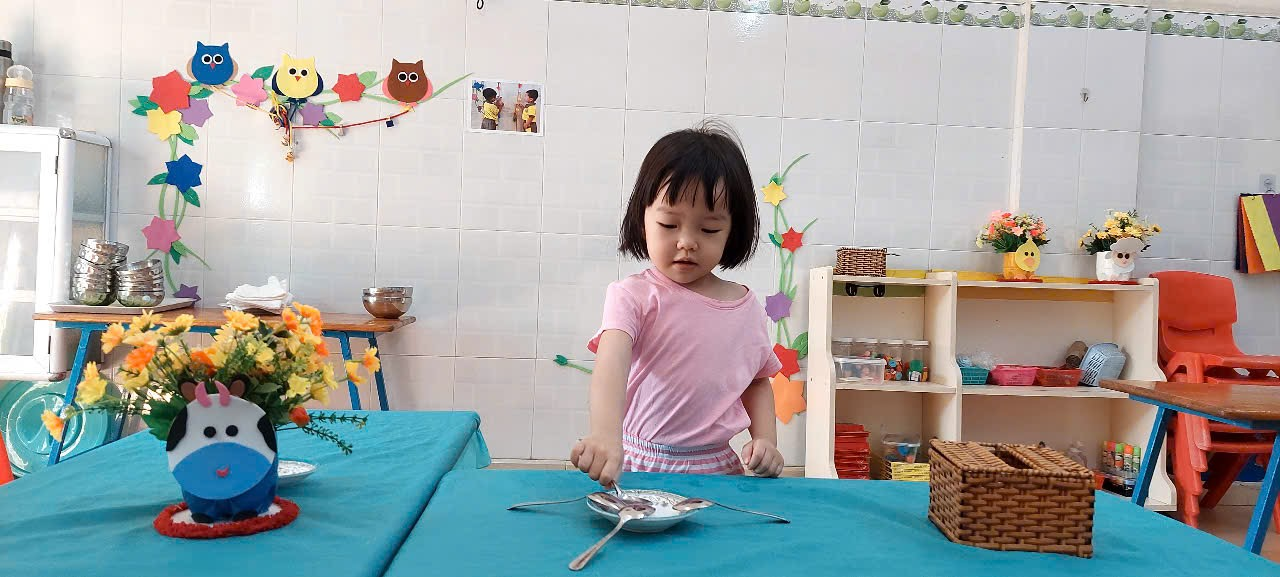 Cô chia đồ ăn cho các bé
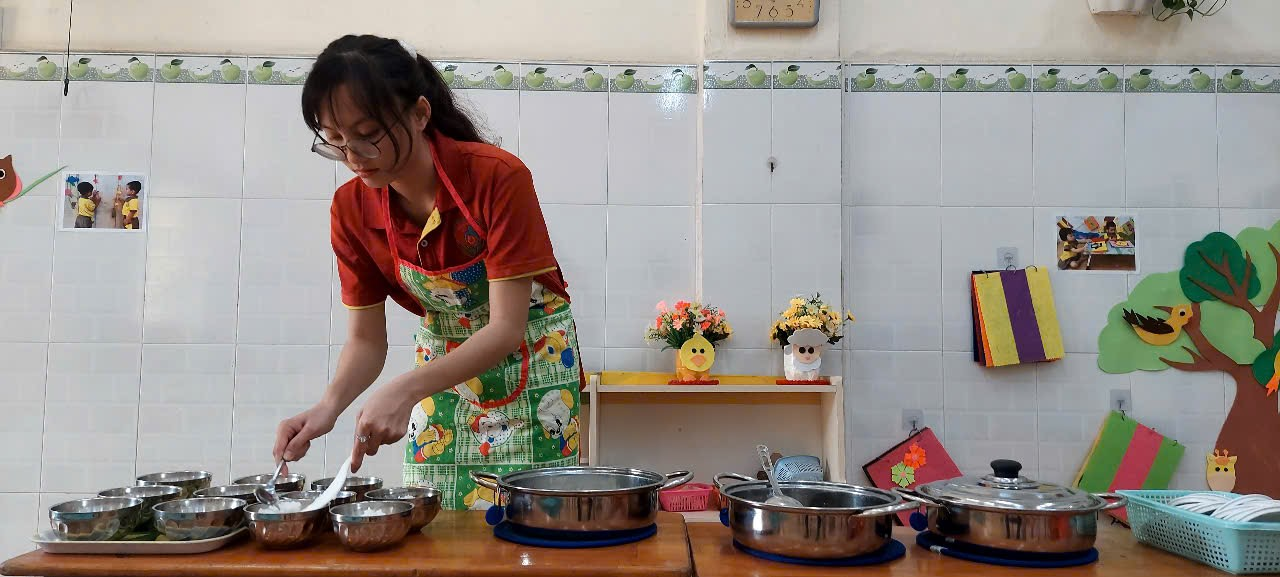 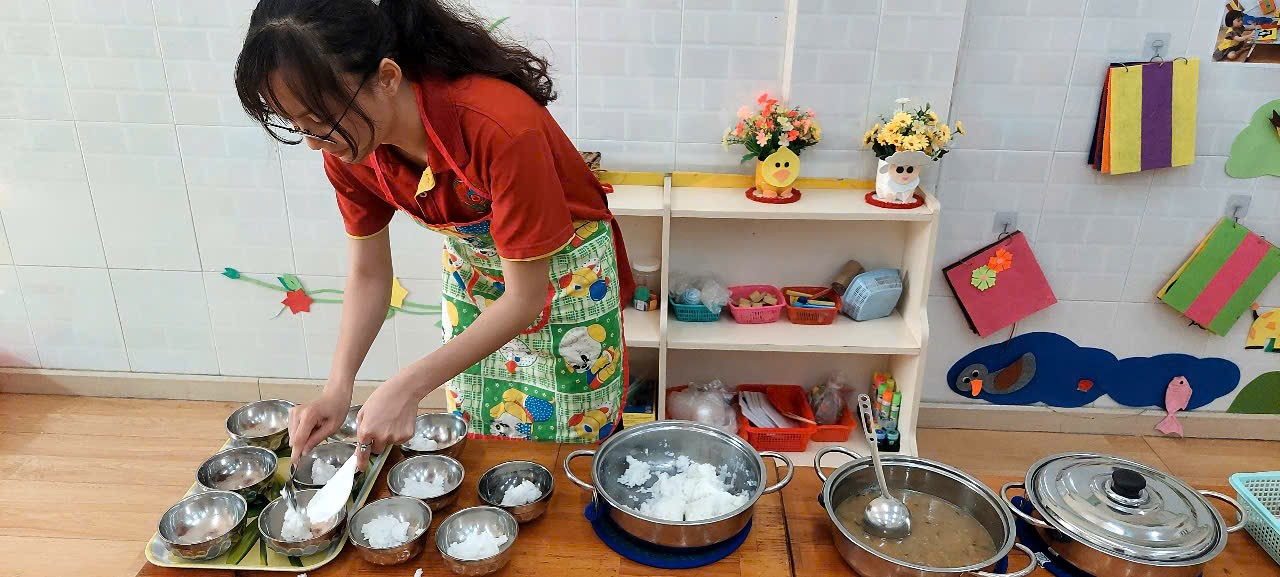 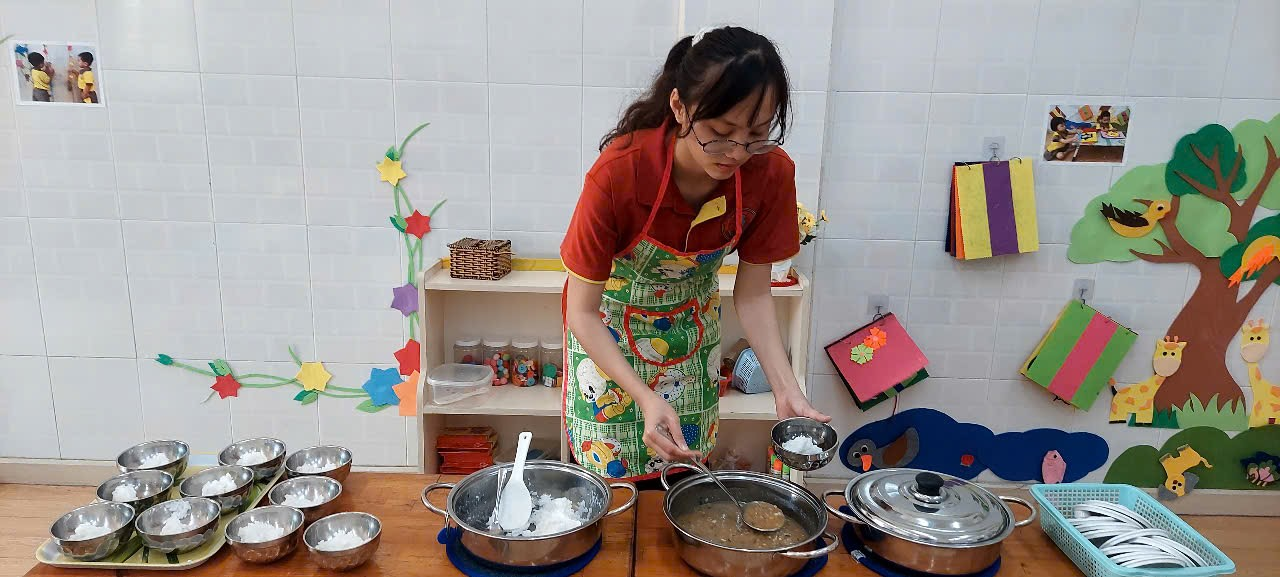 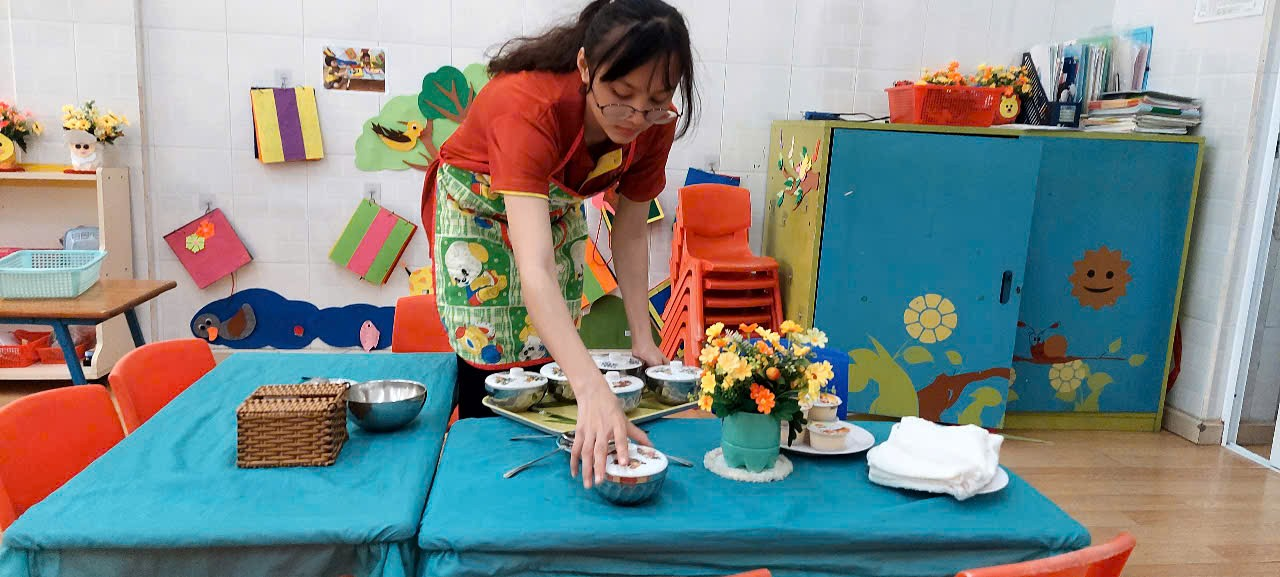 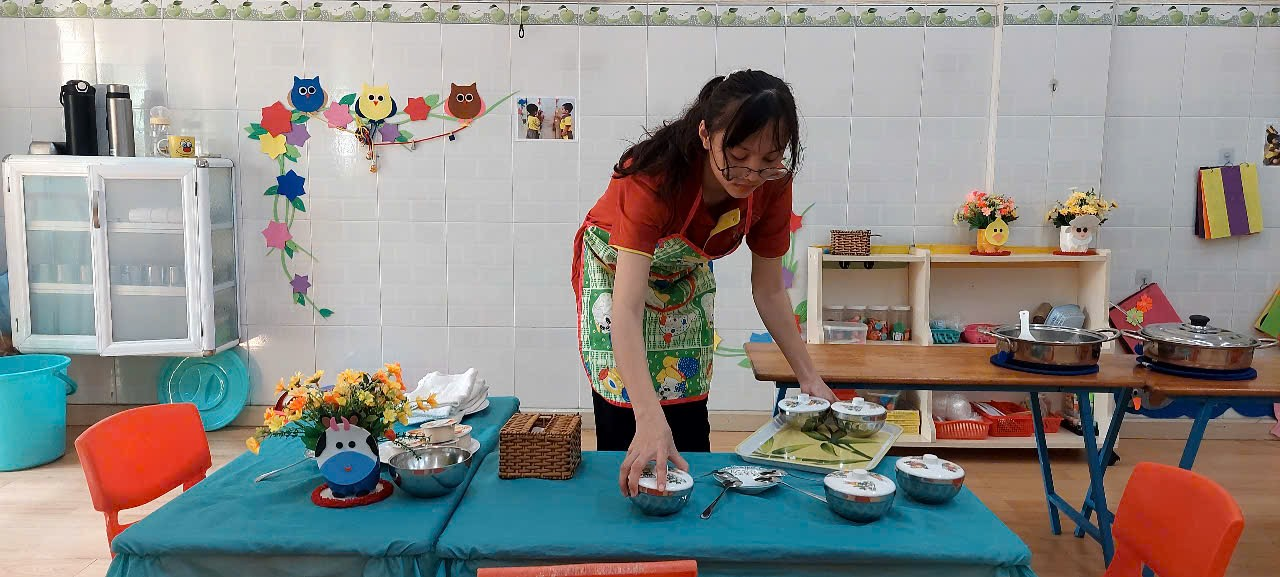 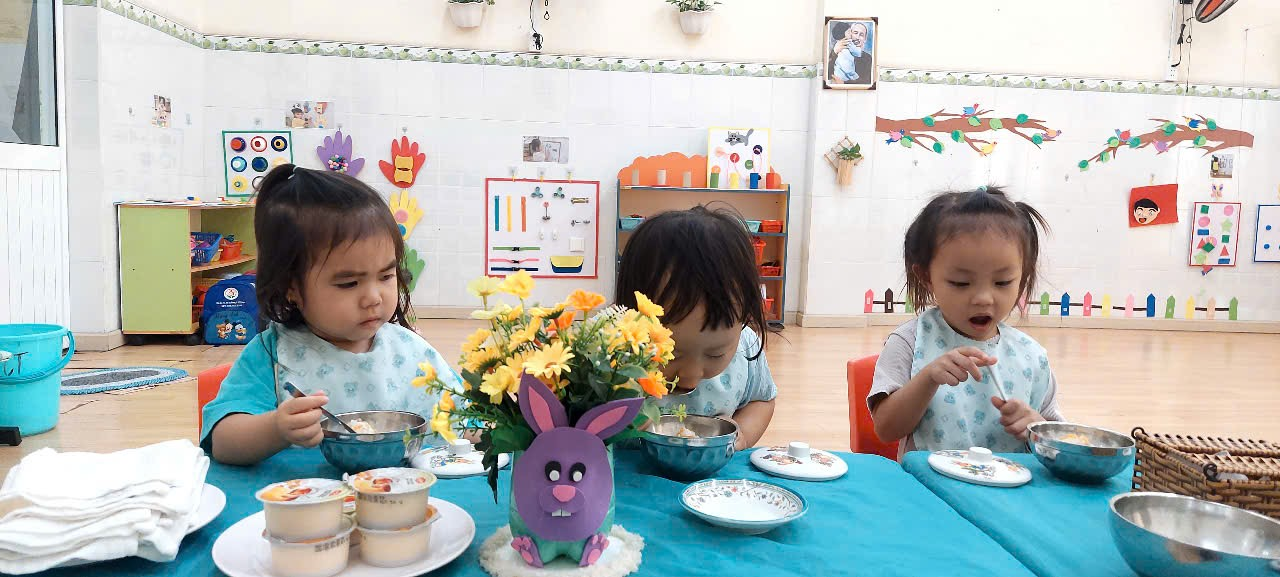 Các con tự vào bàn ăn
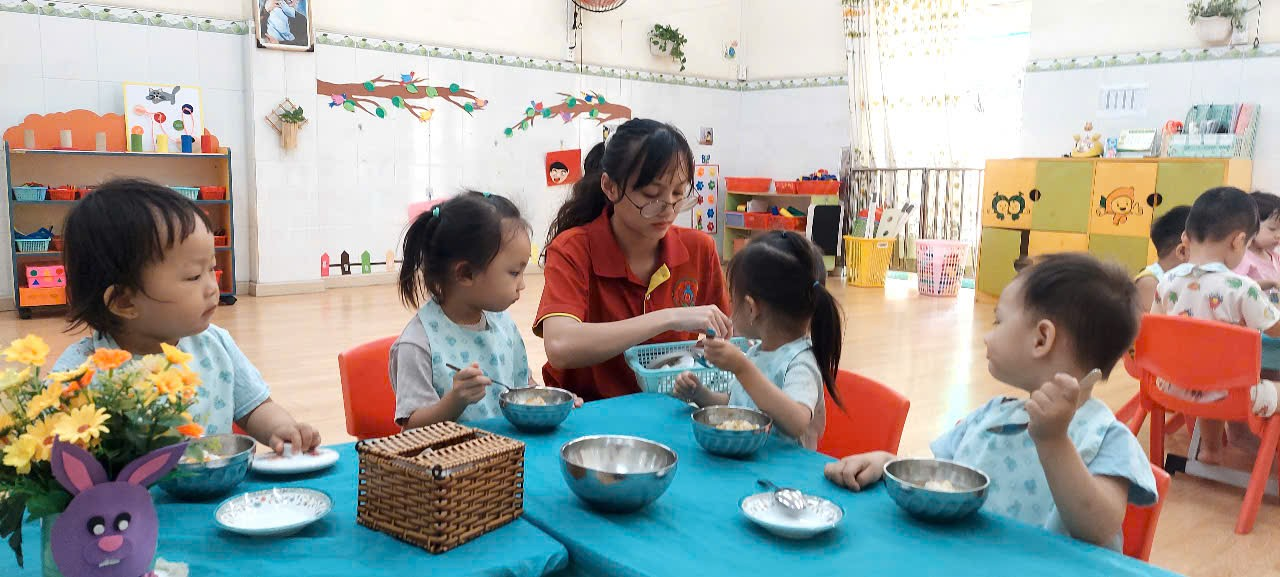 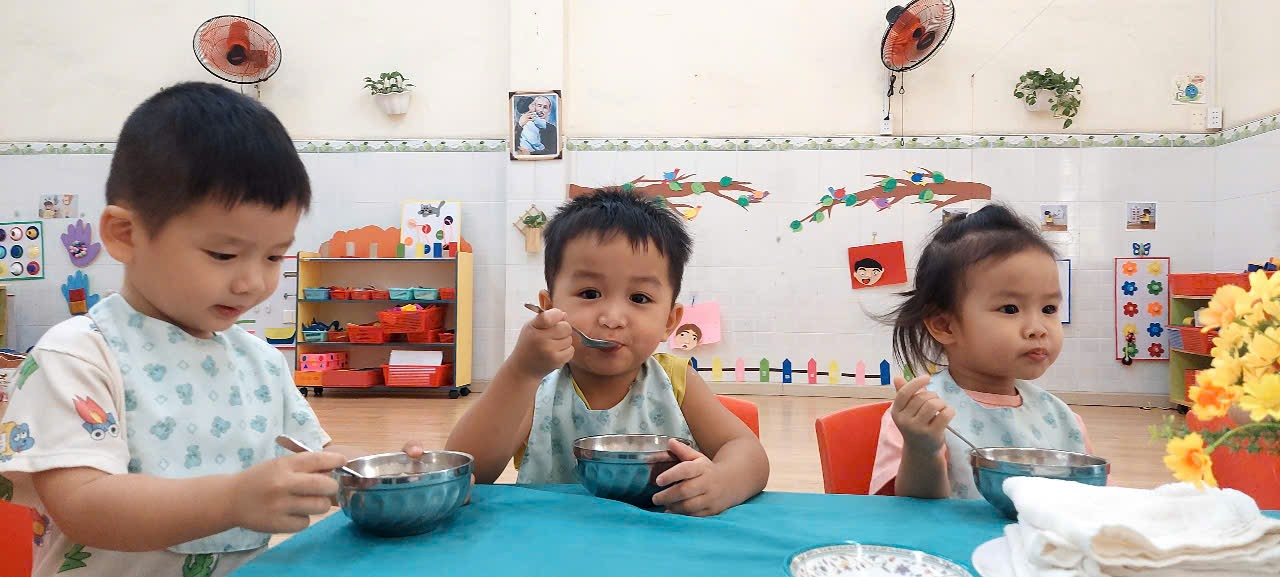 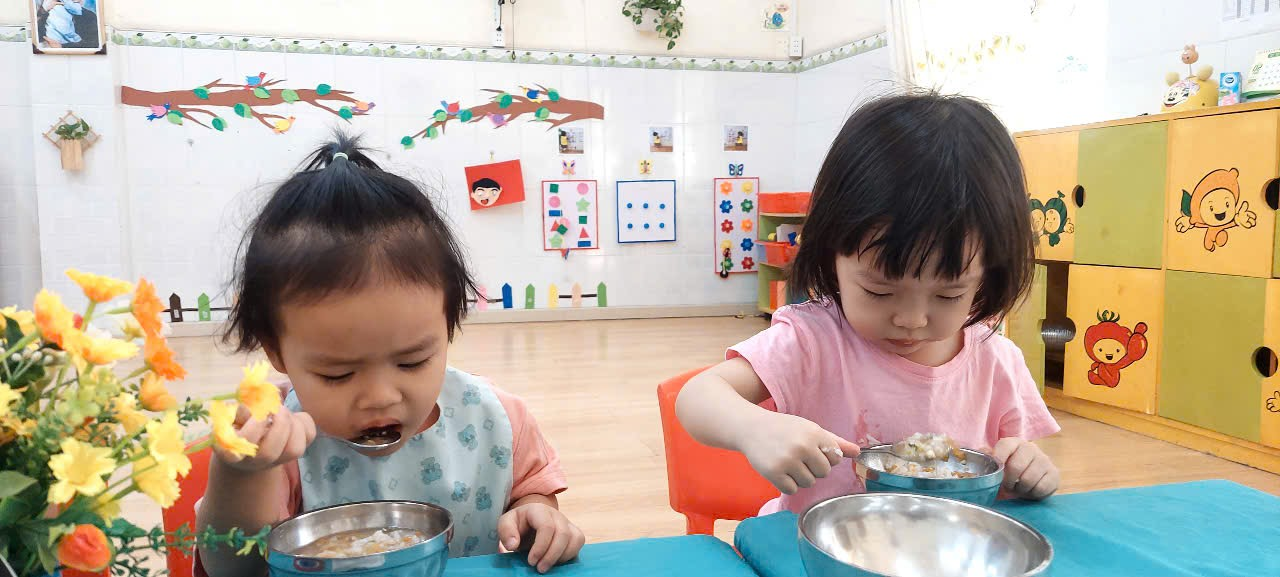 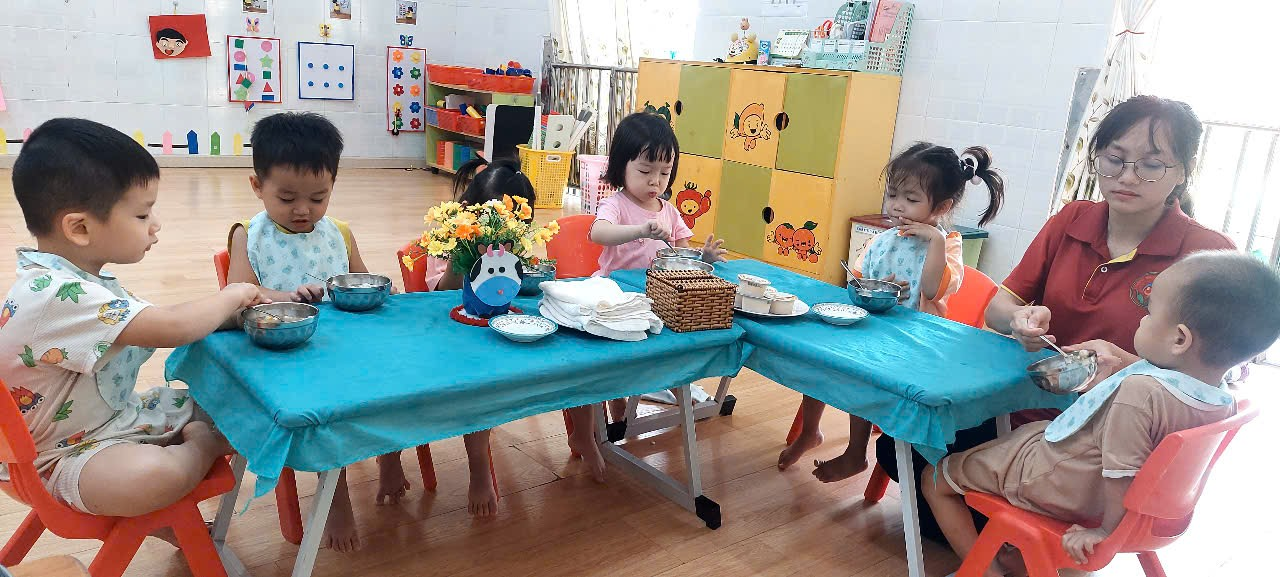 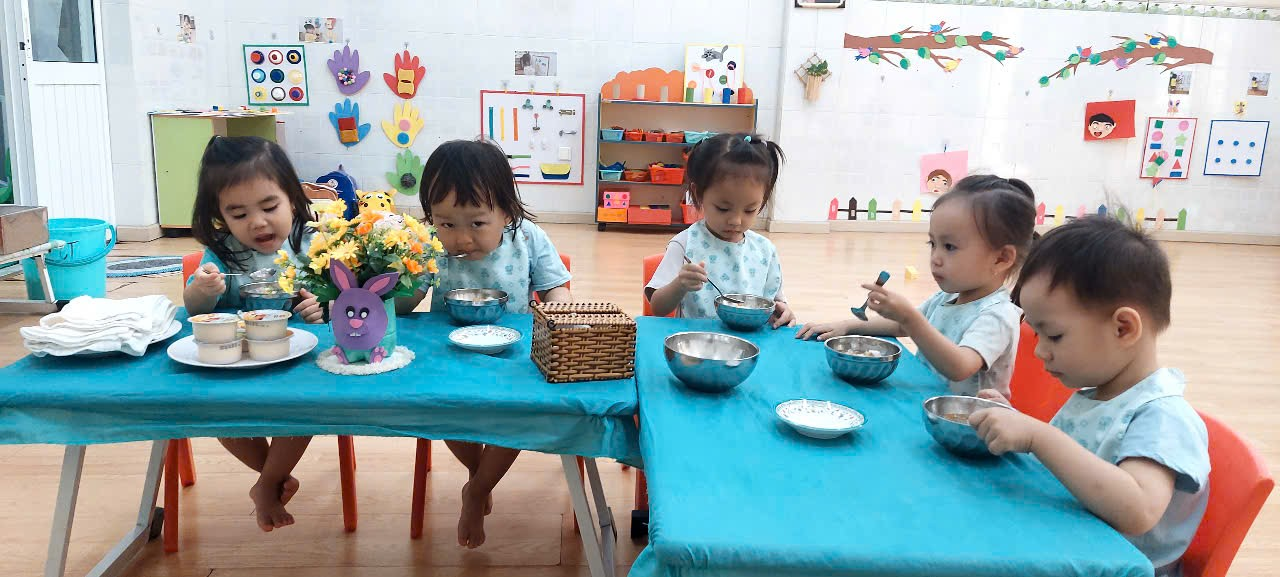 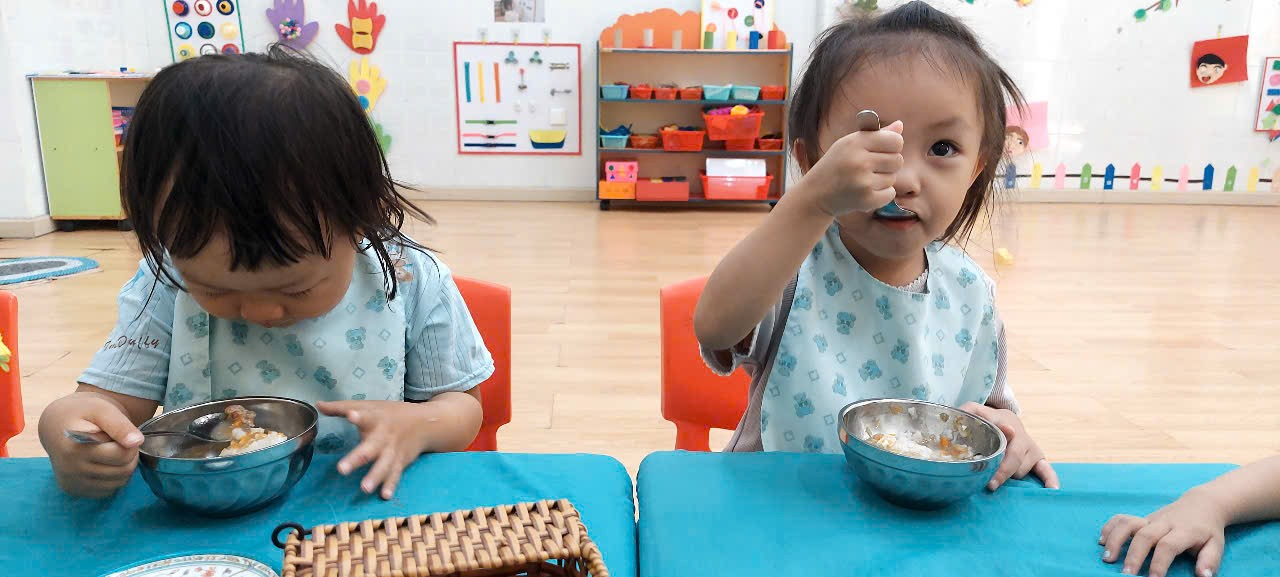 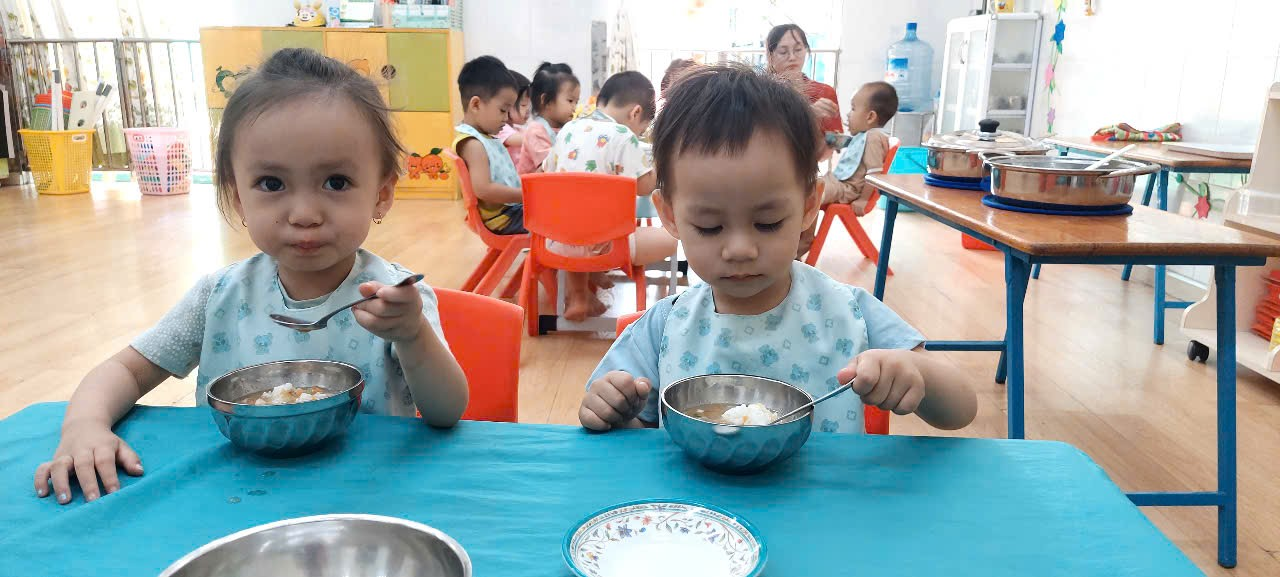 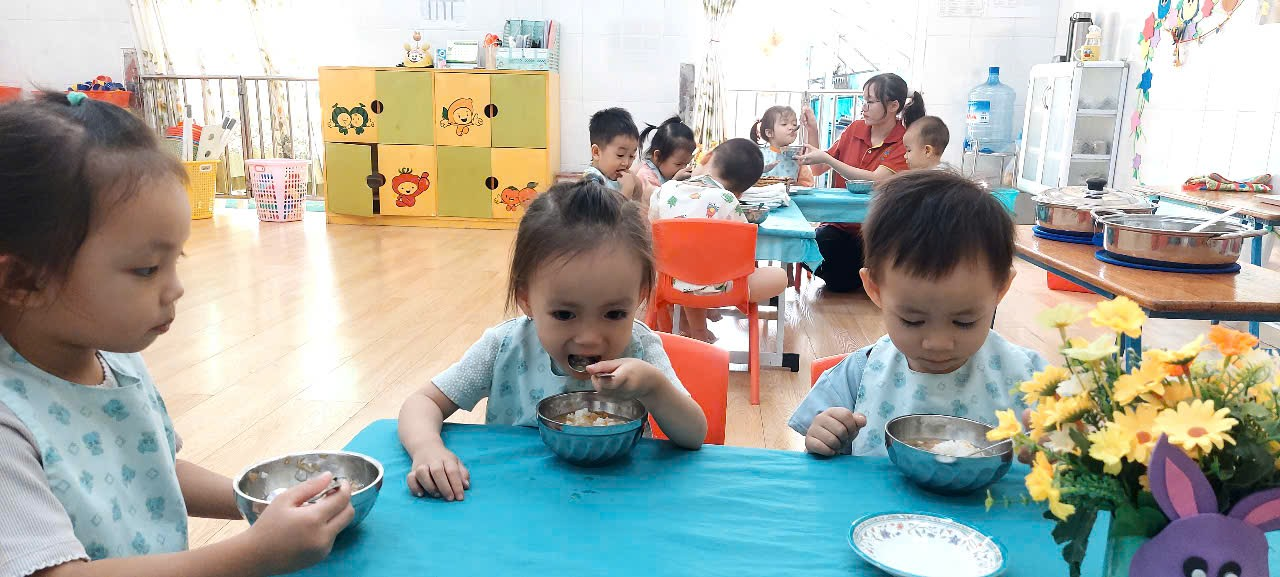 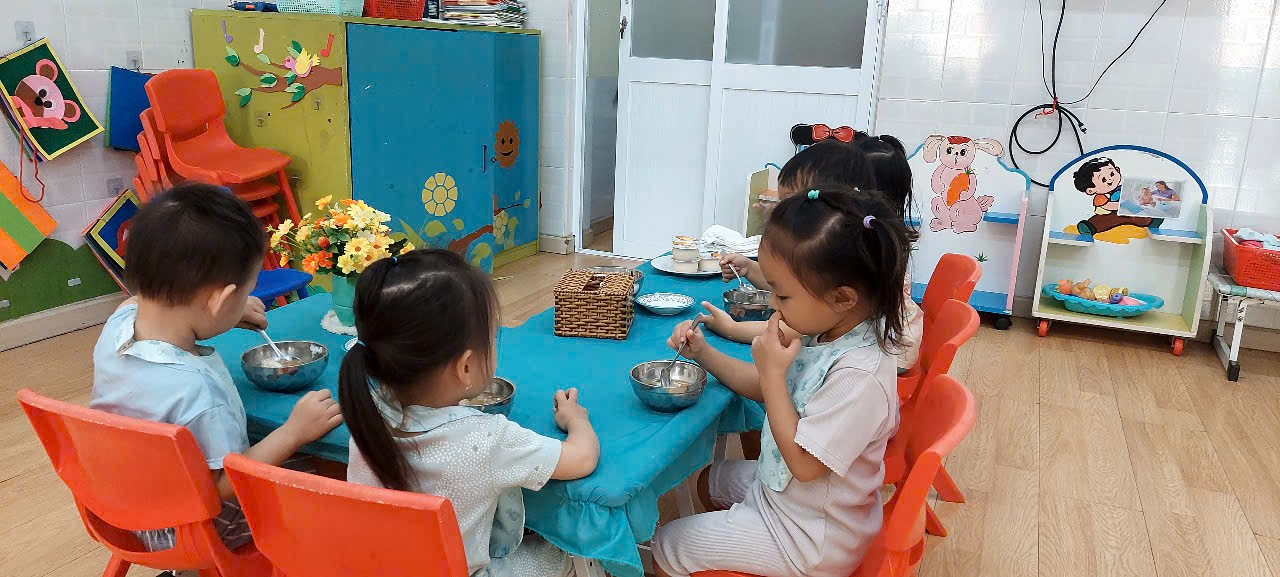 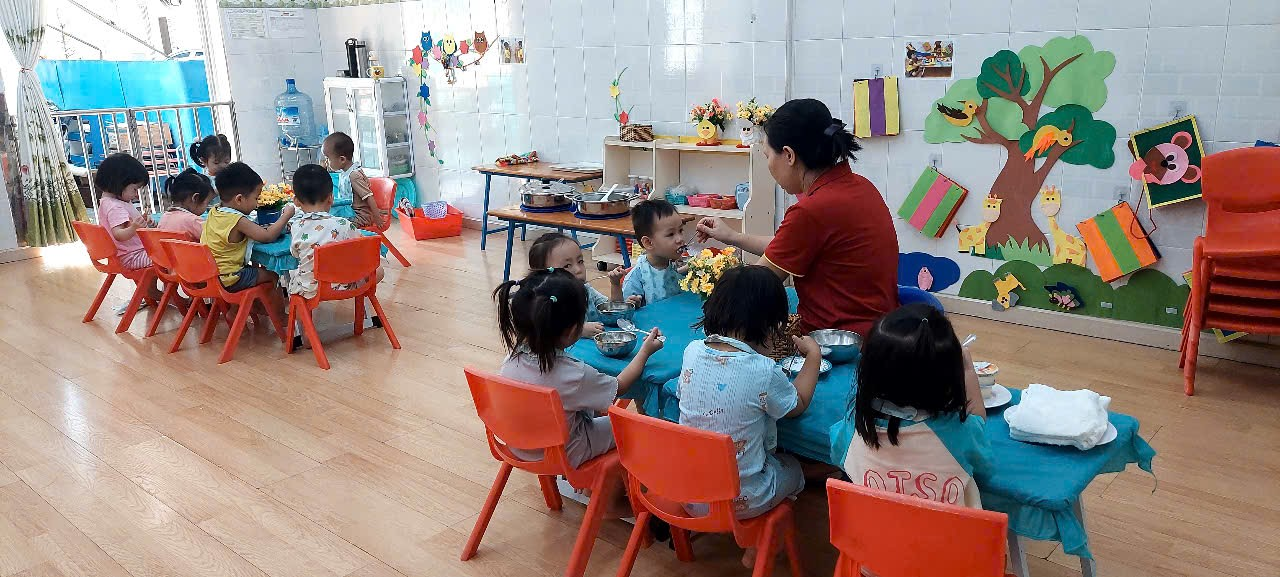 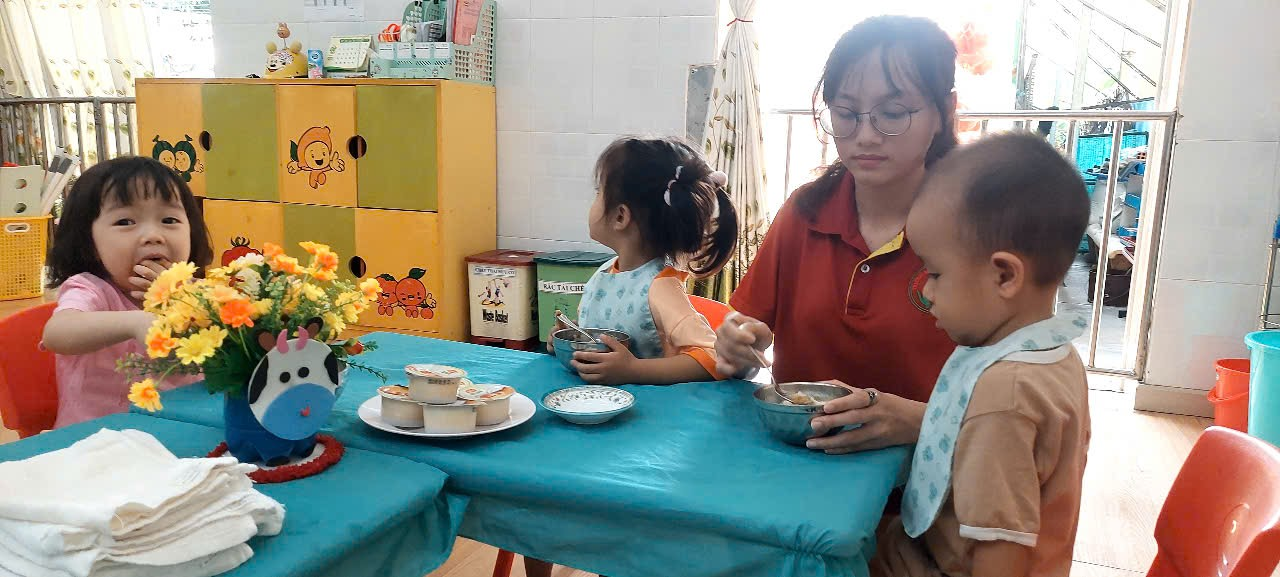 Cô hỗ trợ những bé ăn chậm
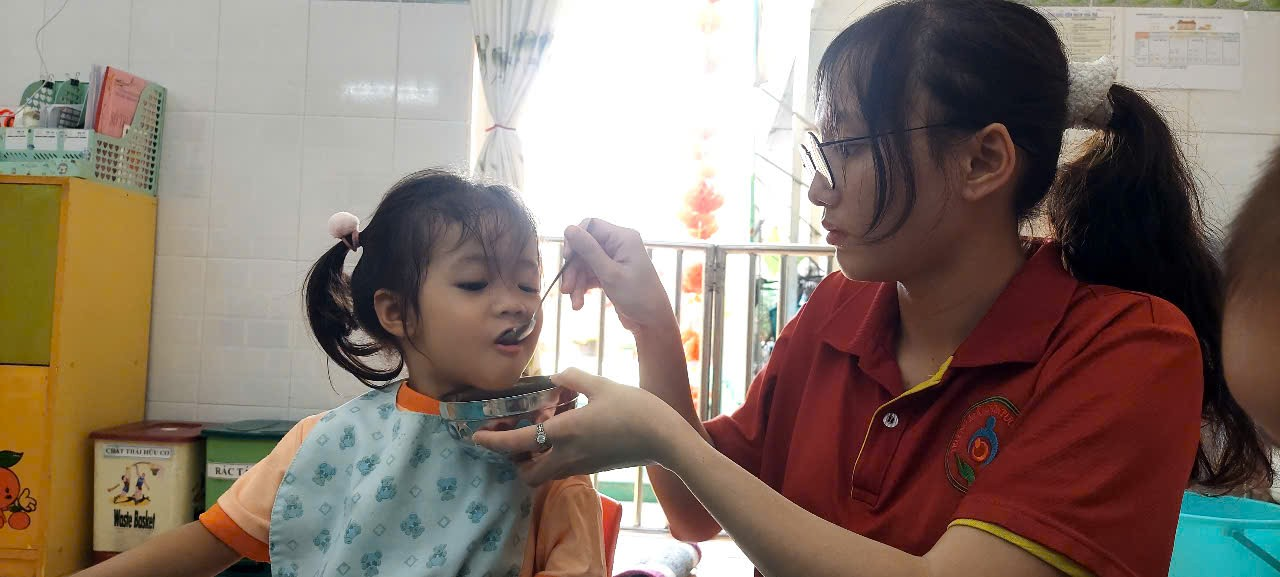 Các bé tự dẹp chén,muỗng, yếm sau khi ăn xong
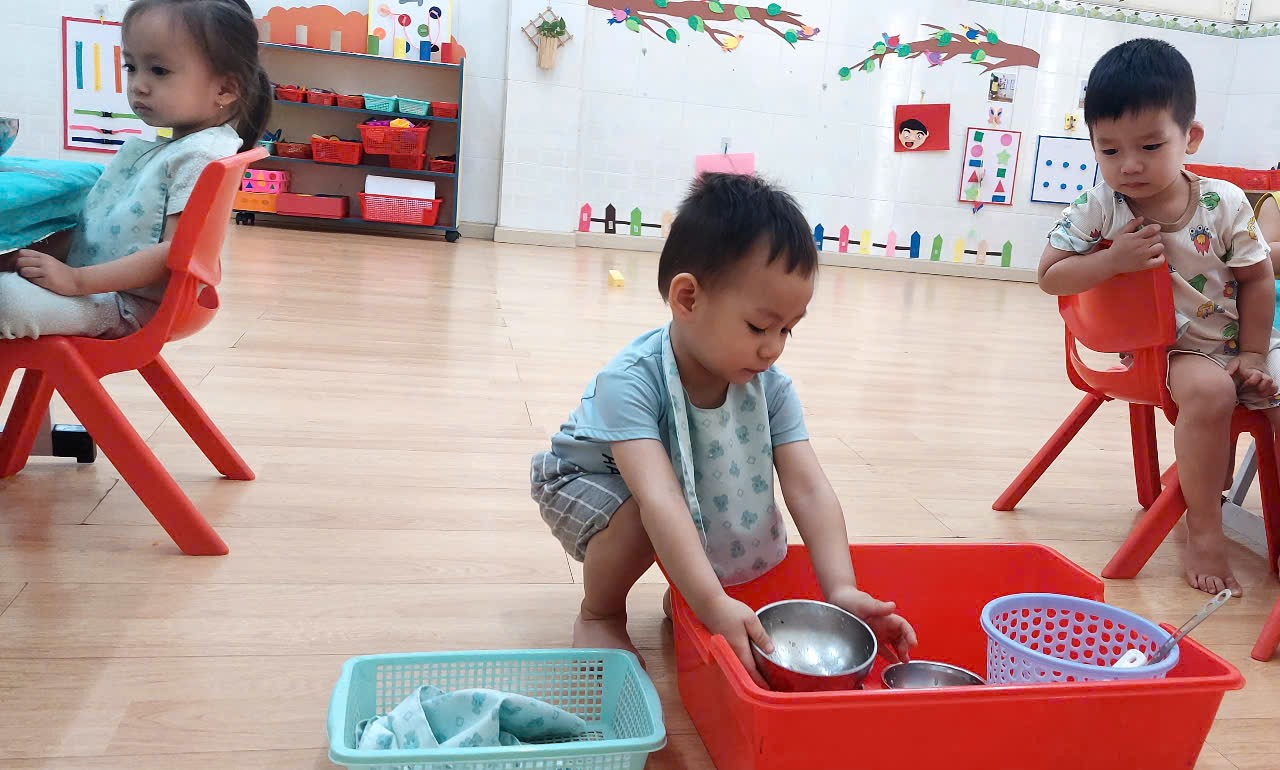 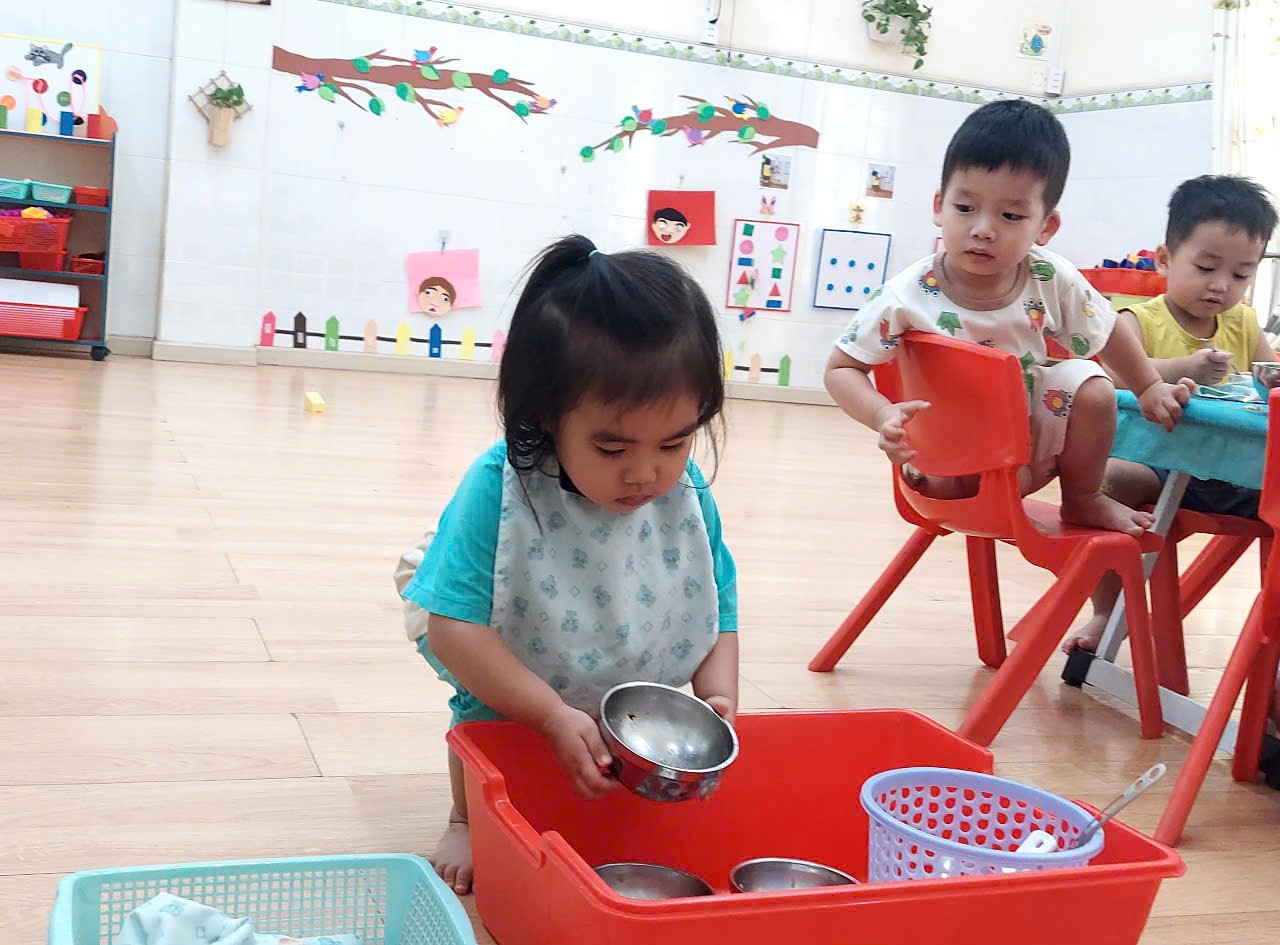 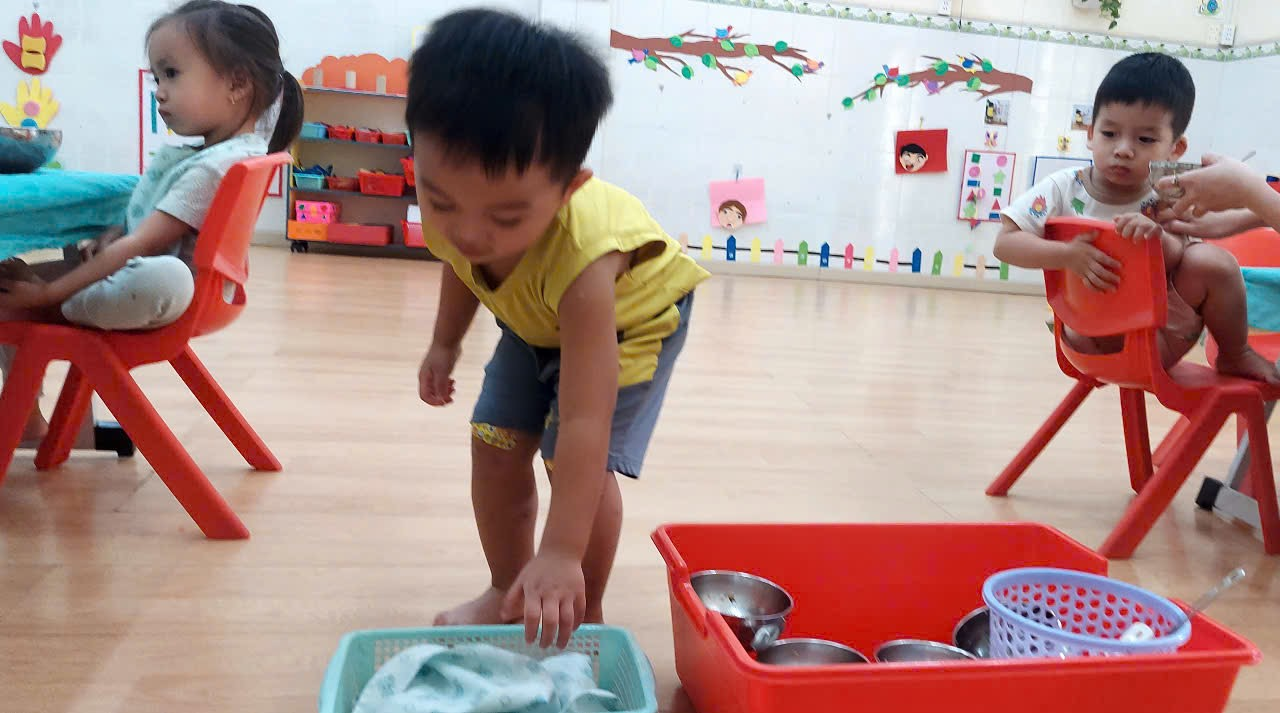